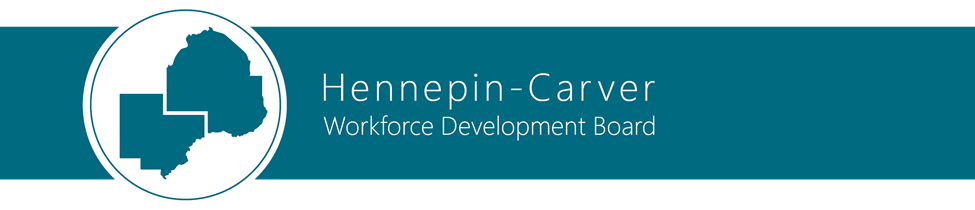 Workforce Development 
Program Overview
Services Provided Through Workforce Innovation and Opportunity Act (Federal) and State Funding
Workforce Innovation and Opportunity Act (WIOA) Board
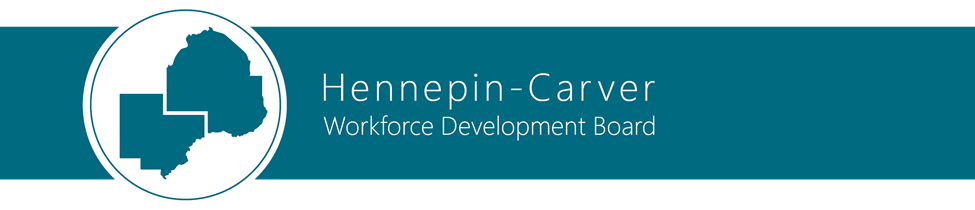 WIOA Dislocated Worker & Minnesota Dislocated Worker Programs
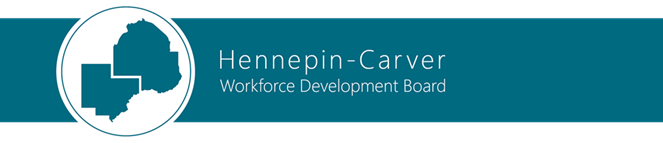 WIOA Adult
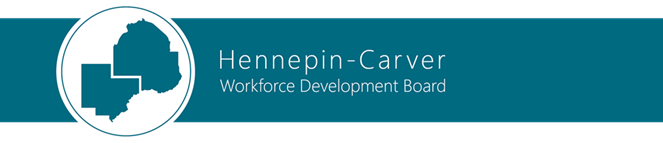 WIOA Youth
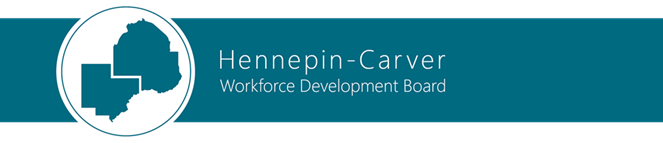 [Speaker Notes: Overview
The Workforce Innovation and Opportunity Act (WIOA) provides out-of-school youth between the ages of 16 and 24 and in-school youth between the ages of 14 and 21 with year-round employment and training services. Under this law passed in 2014, WIOA youth services emphasize services to out-of-school and disconnected youth, high school dropout recovery and attainment of recognized postsecondary credentials.
Out-of-school youth under WIOA is a person between the ages of 16 and 24 who is not attending ANY school and is one or more of the following: a school dropout; a youth who is within age of compulsory school attendance in Minnesota but has not attended for at least the most recent complete school year calendar quarter; a youth with a high school diploma or equivalent who is low income and is basic skills deficient or is an English language learner; an offender; a homeless, runaway or foster youth; a pregnant or parenting youth; a youth with a disability; or a low-income individual who requires additional assistance to enter or complete an educational program or to secure and hold employment.
In-school youth under WIOA must be low income and one or more of the following: a basic skills deficient youth; an English language learner; an offender; a homeless, runaway or foster youth; a pregnant or parenting youth; a youth with a disability; or a youth who requires additional assistance to complete an educational program or to secure and hold employment.]
Minnesota Youth Program (MYP)
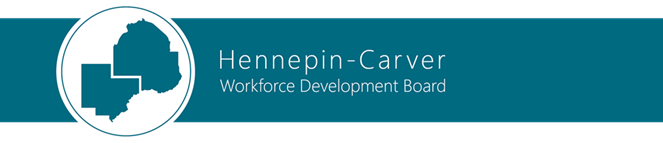 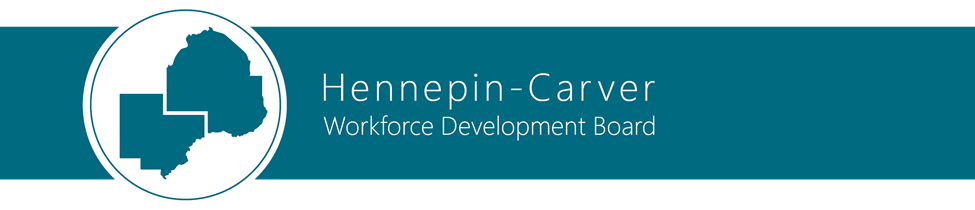 Staff Contact Information: Anne Kilzer, DirectorHennepin-Carver Workforce Development Board(612) 558-6399anne.kilzer@hennepin.us